SICAK MUTFAK
Mutfak denince ilk akla gelen yer burasıdır. Yemek salonu ile aynı katta, yan yana olup diğer mutfak kısımları tarafından çevrilidir. 
Sıcak mutfak ısısı +25 - +32 °C olmalıdır
Sorumlular 
 Kısım şefleri-Chefs de partie 
Sos şefi-Chef saucier 
Sebze ve çorba şefi-Chef entremétier 
Balık şefi-Chef poissonier 
Kebapçı ve ızgaracı şefi-Chef rôtisseur
Yapılan işler
Her türlü sıcak soslar, soslu ve sulu yemekler
Çeşitli garnitürler, çorbalar, makarnalar, pilavlar, vb
Balık yemekleri
Kebaplar ve ızgaralar
Haşlama, kızartma ve diğer hazırlama ve pişirme işleri
Donanım
Kuzine (kapalı, plaka-döküm ve açık ateş ocaklı)
Izgara, salamander, benmari
Büyük devrilir tava
Silindirik veya dikdörtgen kaynatma tenceresi
Fırınlar (ihtiyaca göre birkaç tane)
Buharlı fırın, mikro-dalga fırın
Tabak ısıtıcısı
Soğuk-sıcak su tertibatlı evyeler
Çalışma tezgahları, raflar, dolaplar
Soğutucu tezgah ve dolaplar
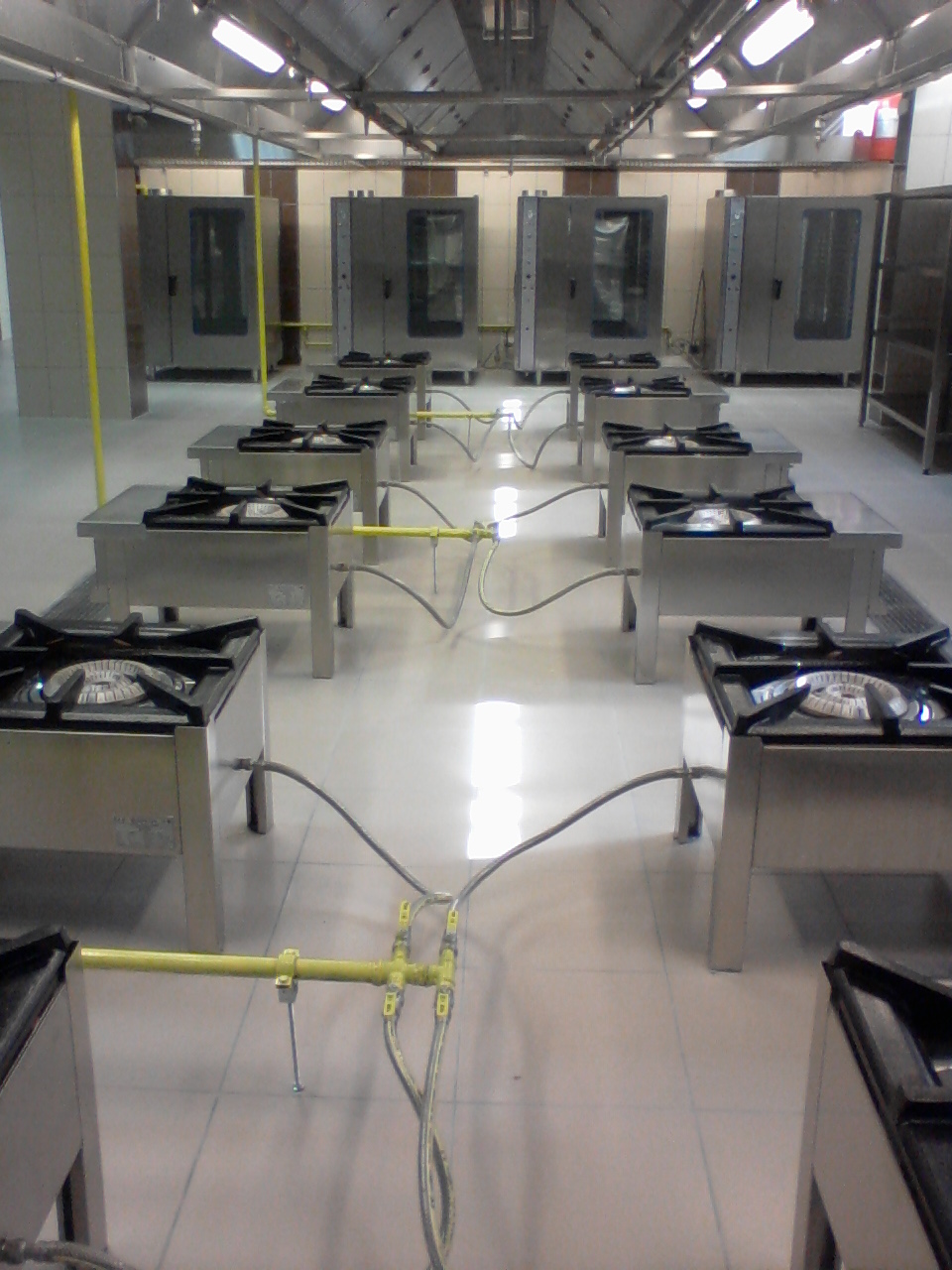 ERZAK DEPOSU
Malzemelerin saklandığı yer. Malzemelerin kolay teslim alınması için, depo girişinin dışa yakın olması veya dışa açılan bir kapısının bulunması gerekir. Malzeme talebi için, mutfakla bağlantısı kolay olmalıdır.

Sorumlu: Depo şefi.
Yapılan işler
Malzemeler kontrol edildikten sonra teslim alınır. Hijyen kurallarına uygun olarak düzenli şekilde uygun depolarda kuralına uygun depolanır. 
Depo sorumlusu teslim alınan malzemeleri kaydeder.
Stok fişlerini doldurur.
Depo da bulunan malların devamlı envanterini çıkartır.
Malzeme talep formu karşılığı erzak verir.
Deponun bakımını/ temizliğini yapar.
Donanım
Bir erzak deposunun donanımı, kuruluşun önemine ve saklanacak malzemelere göre yapılır.
Yalnız kuru maddeler saklanacaksa
Izgaralı paslanmaz metal raflar
Bir kantar
Bir terazi
Masa, sandalye ve evrak saklama dolabı
Yük taşımak için el arabası
Metal merdiven
Hava dolaşımını sağlamak için havalandırma tertibatı yapmak gerekir.
Dayanıksız yiyecek maddeleri de saklanacaksa
Soğuk hava tertibatı gerekir.
Et/ balık/ sebze-meyve/ süt-yumurta-peynir-şarküteri ve donmuş gıdalar için soğuk ünite­ler gereklidir. Soğuk oda veya dolapların bü­yüklüğü saklanacak yiyecek maddelerin mik­tarına göre değişebilir.
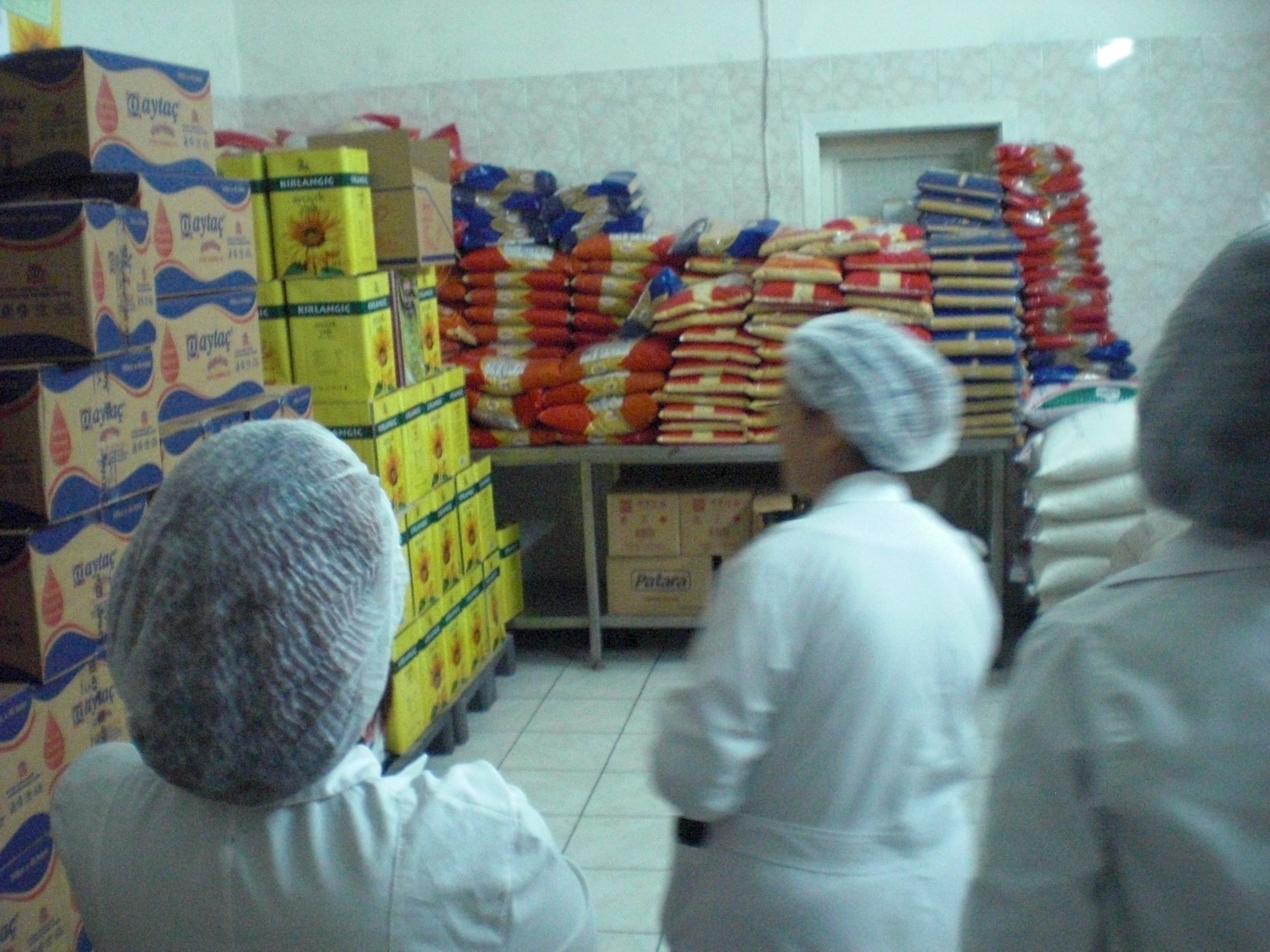 SOĞUK MUTFAK
Tam bir hazırlık ve saklama alanıdır. Sıcak mutfağa yakın ama ayrı bir kısımdır. Isısı serince olmalıdır (+18°C civarında). Bazı mutfaklarda, kasaphane buranın içinde veya yakınında olabilir. Bu kısımda dekorasyon ve titiz işler yapıldığı için, çalışma tezgahları fazla olur. 
Sorumlu: Soğuk şefi. Chef garde-manger (Şef gardmanje).
Yapılan işler
Genelde, dayanıksız yiyecek maddeleri buradaki soğuk depolarda saklanır.
Balıklar temizlenip hazırlanır ve diğer kısımlara buradan dağıtılır. 
Zeytinyağlılar, mezeler ve diğer ordövr hazırlıkları burada yapılır.
Soğuk soslar (mayonez, salata sosu, tartar, vb) hazırlanır.
Soğuk büfelere dekorlu yemekler bu kısımda hazırlanır. 
Kokteyl toplantıları için, kanepeler, sandviçler burada hazırlanır.
Her türlü özel soğuk yiyecekler (Fümeler, vb), 
Dekor unsurları burada (yağdan, buzdan, sebzeden vb) yapılır.
Her gün yiyecek malzemelerinin envanteri çıkarılıp mutfak şefine iletilir.
Donanım, araç-gereç
Paslanmaz çelikten çalışma tezgahları 
Soğuk-sıcak su akan iki evyeli tezgah
Çeşitli paslanmaz metal raflı etajerler
Tepsi taşıma arabaları (ihtiyaca göre)
 Mikser
Dilimleme makinesi
Blender
Terazi
Vakum makinesi
Depolama üniteleri 
    Yiyecek gruplarına göre ayrı soğuk odalar, Derin dondurucu ünite veya dolap - Balık saklama dolabı (Depo tipi soğuk dolap Tezgah tipi soğuk dolap)
Gereksinime bağlı diğer araç-gereçler
KASAPHANE
Genelde bu kısım soğuk mutfağın içinde veya
ona yakın bir yerde olur. Burası et saklama ve
hazırlık yeridir. Isı, +10°C civarında
olmalıdır.
Sorumlu: Kasap, Boucher (Buse)
Yapılan işler
Et hazırlığı: Parçalama, kemikleri çıkarma cinslerine göre ayırma, porsiyonlama, vb
Kümes hayvanlarını hazırlama: Temizleme parçalama, porsiyonlama
Servis zamanı, ızgaracıya ve sıcak kısımlara et dağıtma
Donanım
Soğuk oda veya ünite
Et kütüğü
Çalışma tezgahı
Et kıyma makinesi
Motorlu et-kemik testeresi
Soğuk-sıcak su düzeni bulunan evyeli tezgah
KASAPHANE
Etler soğuk dolaplarda bekletilmektedir.
SEBZE HAZIRLIK YERİ
Burası sebzelere ait bir kısımdır. onların temizlikleri de bu kısımda yapılır. 
Sorumlu: Sebzeci. Légumier (Legümiye).
Yapılan İşler
Soğan, patates burada soyulup temizlenir.
Diğer bütün sebzeler burada ayıklanır, yıkanır, temizlenir ve doğranır.
Salata malzemeleri temizlenir, yıkanır ve süzülür.
Meyve ve sebzeler sebze yerinde temizlendikten sonra ancak diğer kısımlara götürülmelidir.
Donanım
Yalnız soğuk su akan iki evyeli tezgah
Çalışma tezgahı
Patates soyma makinesi
Sebze doğrama makinesi (isteğe bağlı)
Sebze meyve için soğuk oda (+6 ile +8°C arası ısıda)
Patates ve soğan için iki ayrı muhafaza sandığı
Yeterli derecede raflar
PASTANE
Pastane mutfağın önemini tamamlayan çok
önemli bir kısımdır. Zengin bir tatlı pastalar
sunulur.
Büyük otellerde, pastane birkaç kısımdan oluşur: Genel çalışma kısmı ve dondurma-çikolata kısmı.
Pastanede ısı + 18 ile +20°C arası olmalıdır.
Sorumlu:  Şef pastacı-Chef pâtissier    
                  (Şef patisiye).
Yapılan işler
Pastalar, kekler, pudingler.vb
Tatlı ve pasta sosları (supangle, meyve sosları, vb)
Tatlı ve tuzlu hamurlar (turta, milföy, poğaça, çörek,vb)
Çikolata, şekerleme ve dondurma
Türk tatlıları (baklava, tulumba, revani, muhallebi vb)
Tatlı ve tuzlu bisküviler, kurabiyeler 
Banketlere ve açık büfelere dekorlu tatlı ve pastalar
Sabah kahvaltıları için, kruvasan, poğaça, simit vb. yapılır
Donanım
Fırınlar
Ocak (bazı maddeleri pişirmede kullanılan küçük ocak)
Mikser ve blender
Hamur yoğurma makinesi
Hamur açıcı makine
Krem şanti makinesi
Dondurma makinesi
Pastörizasyon makinesi (İhtiyaca göre)
Terazi
Çalışma tezgahları (en azından bir tanesinin üzeri mermerli olmalıdır)
Sıcak-soğuk su bulunan evyeli tezgah
Izgara raflı etajerler
Çeşitli takım dolapları
Fırın tepsi arabaları
Soğuk oda veya ünite
Soğutucu mermerli tezgah
Derin dondurucu (donmuş malzemeleri 
saklamak için -25°C soğutma özellikli olmalı)
Derin dondurucu (dondurma servisi için -10 ile -15°C arası)
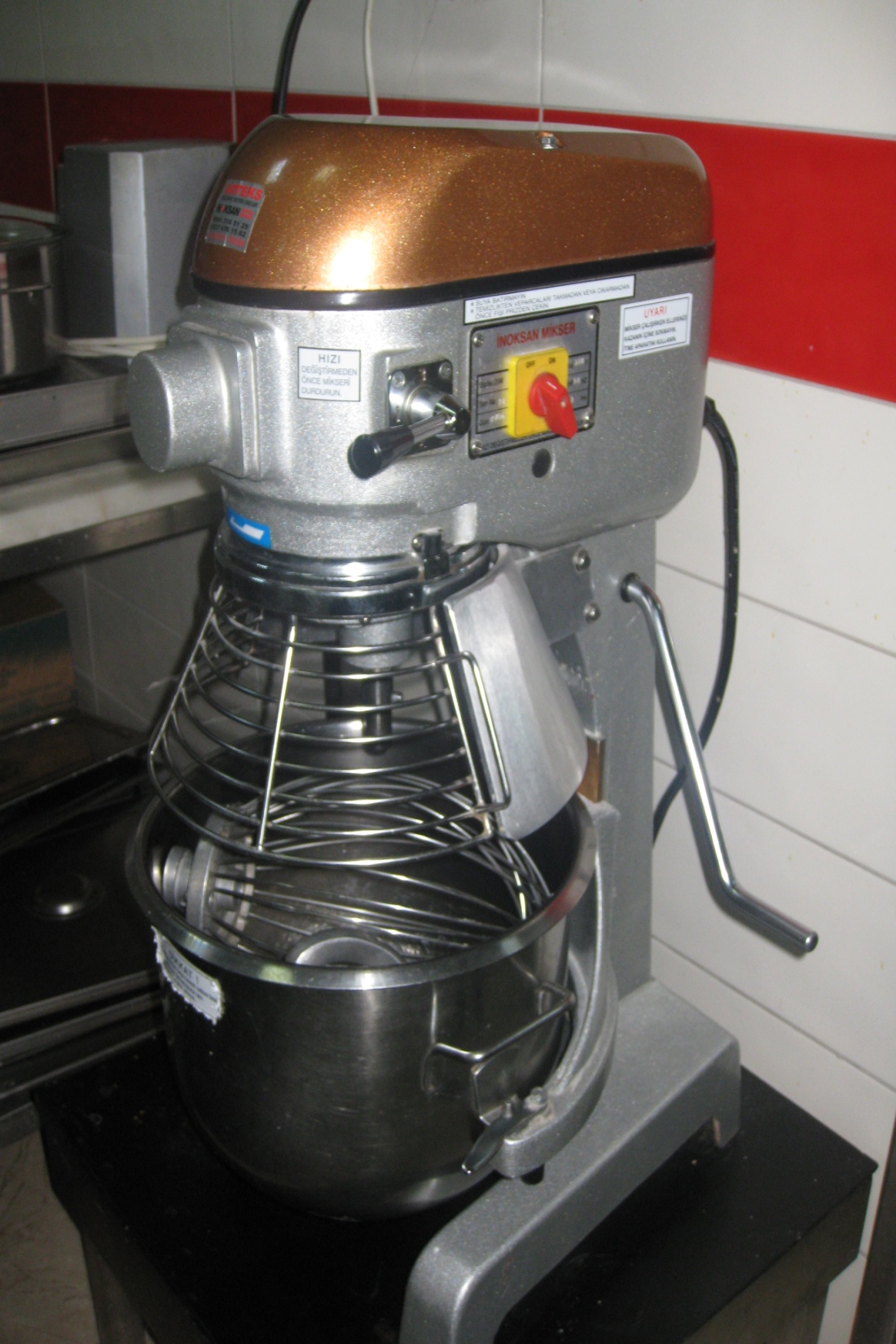